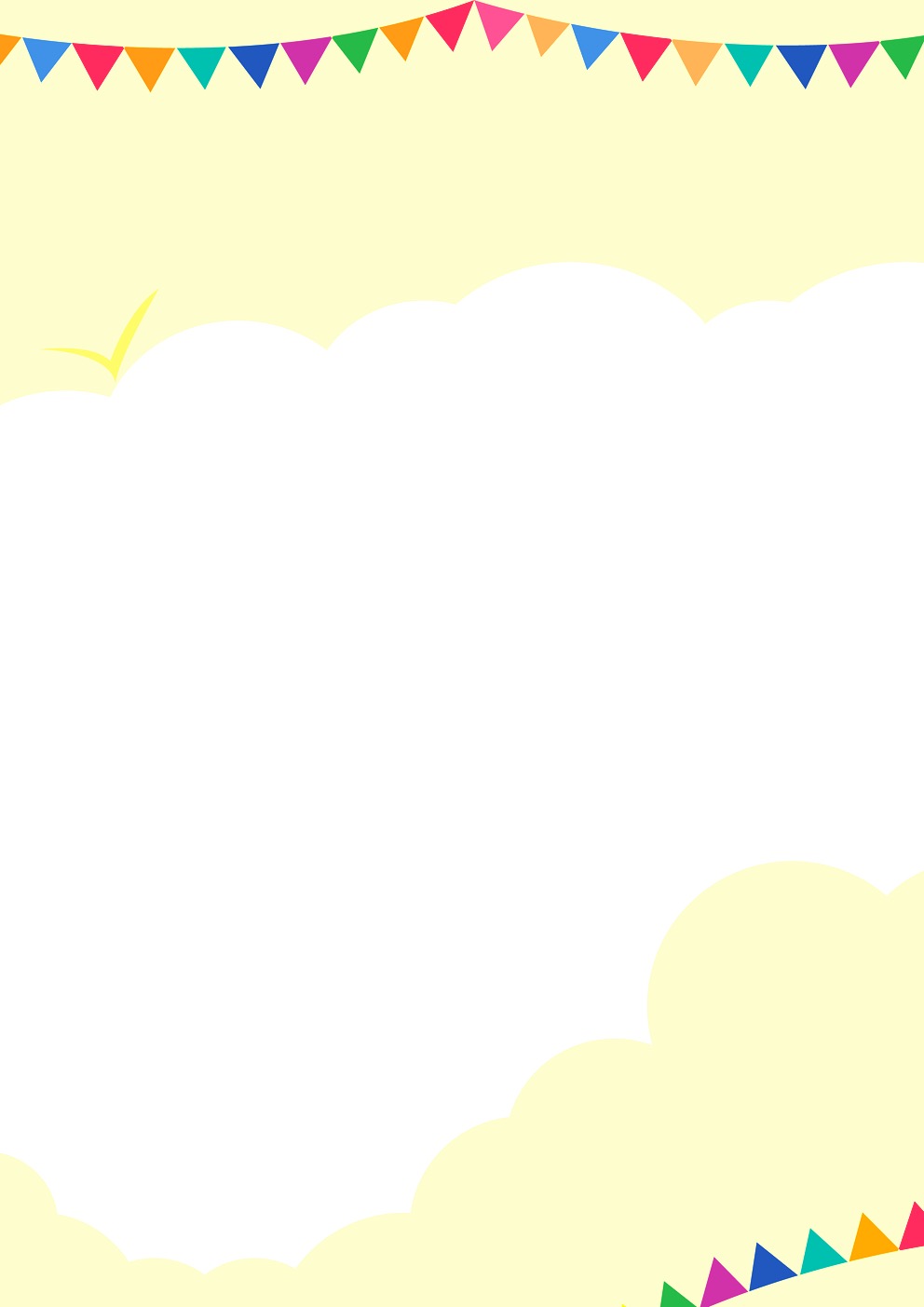 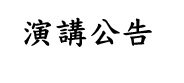 行為觀察軟體之使用及應用
講師： 雲凱志  老師

日期 : 106年3月19日 
時間 : 早上9：00 – 12：00
地點：民雄校區 教育館 103教室
主辦單位：國立嘉義大學幼兒教育學系 所學會